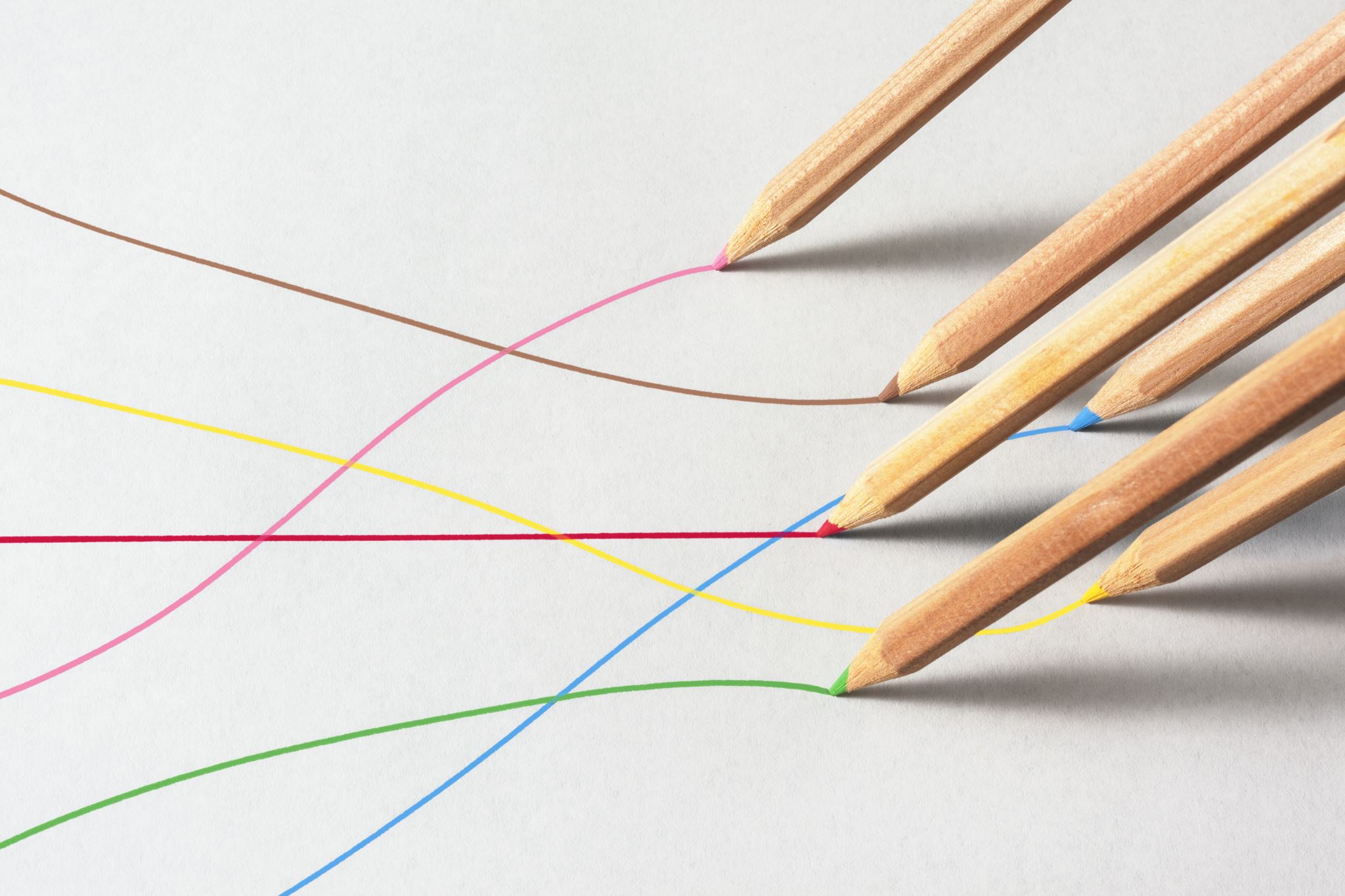 Linee guida per il primo colloquio nella TCC
Antonella Chifari
Psicologo – ricercatore CNR - Psicoterapeuta CC
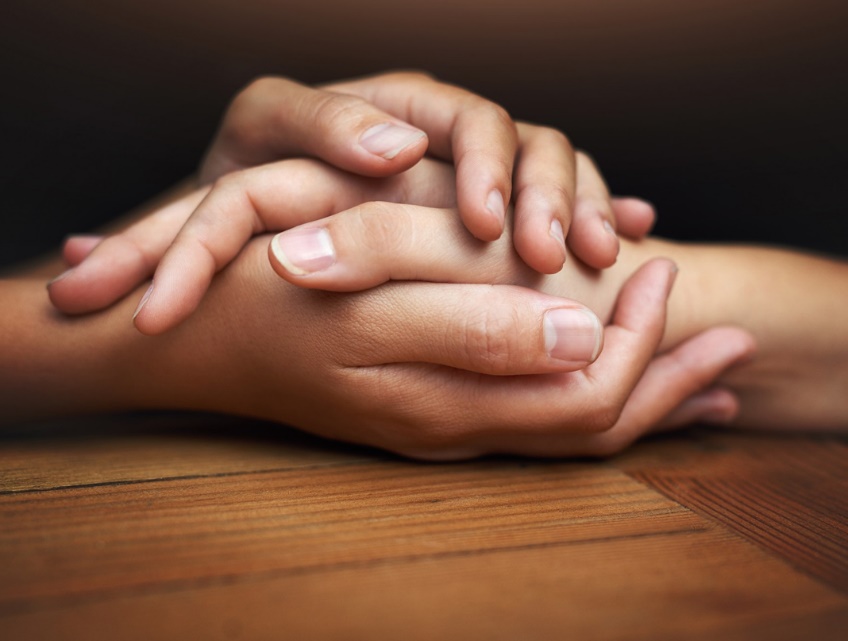 "Bisogna soltanto cercare di pensare e di esprimersi esattamente, senza aver la pretesa d'indurre gli altri al nostro gusto e al nostro modo di sentire". 


Jean de La Bruyère (1688)
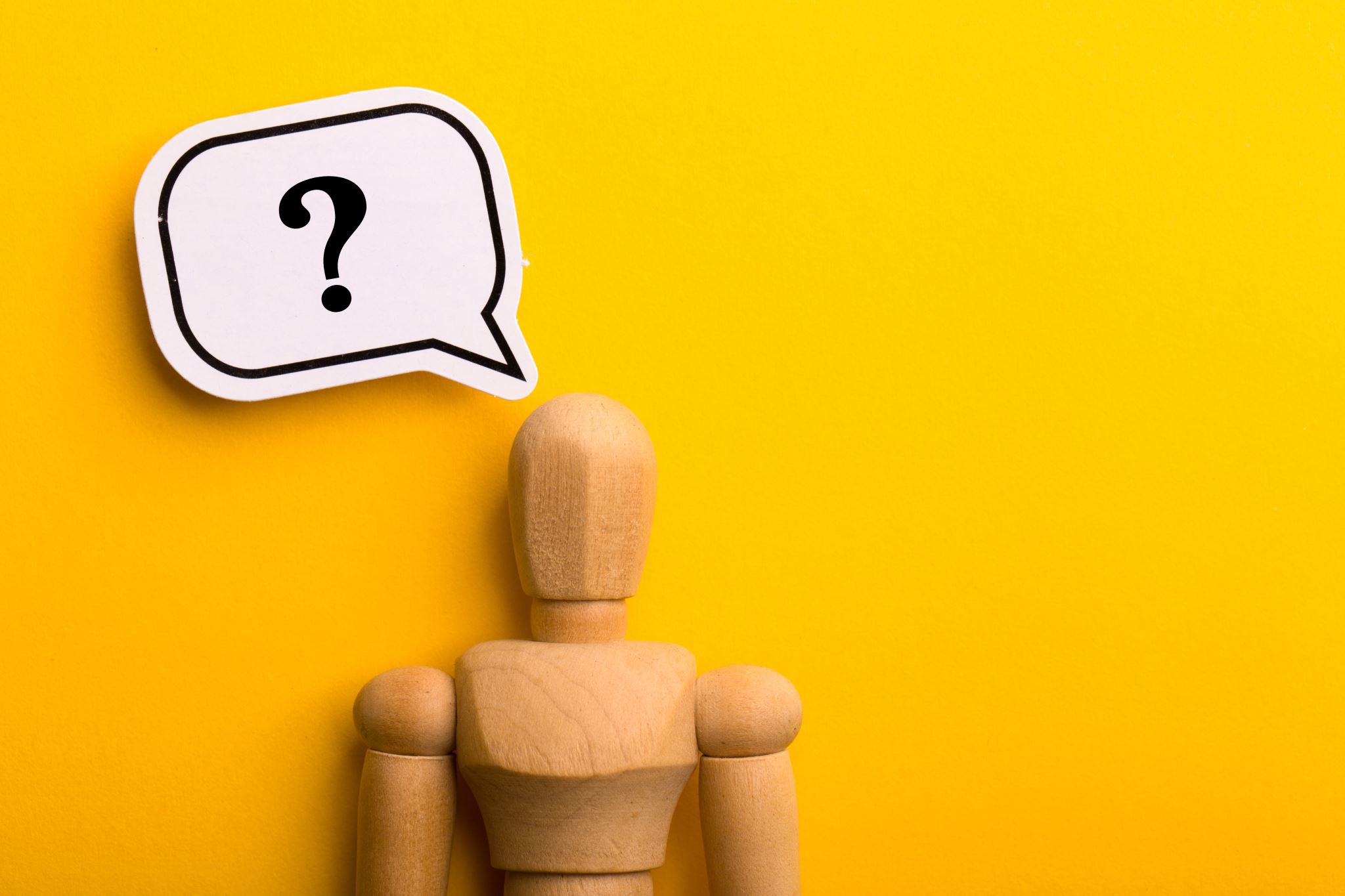 Cosa NON E’
NON E’ UNA CONVERSAZIONE: ruolo variabile, argomento variabile, scopo variabile
Colloquio clinico ruolo definito, argomento definito, scopo definito.
Cosa è …
Breve Storia del Colloquio Clinico
Le tappe fondamentali dello sviluppo del colloquio clinico includono:
Freud (1895-1939): Introduzione dell’analisi del discorso libero del paziente.
“E’ indifferente con che materiale si inizia il trattamento, se con la bibliografia del paziente, la storia della sua malattia o i suoi ricordi d’infanzia. In ogni caso bisogna cominciare in modo da lasciar parlare il paziente e rimettere al suo arbitrio la scelta del punto di partenza.” (Freud, 1913).
Breve Storia del Colloquio Clinico
Carl Rogers (1940-1980): Enfasi sull’ascolto attivo e sulla relazione empatica.
Fu il padre del colloquio psicologico non-direttivo (intervista centrata sul cliente), dove gli atteggiamenti di cui impadronirsi sono:
Congruenza e genuinità
La considerazione positiva incondizionata
La comprensione empatica del cliente
Assenza di qualsiasi forma di giudizio 
verso valori anche deprecabili
Breve storia del colloquio clinico
Sullivan (1954) Il colloquio psichiatrico
Il colloquio è una «comunicazione vocale», nella quale assumono importanza rilevante il tono della voce, il ritmo del discorso, le difficoltà di enunciazione, in una parola i significati emotivi delle diverse parole e dei diversi gesti che entrambi i partner del colloquio esprimono durante l’incontro.
Di qui l’esigenza di riservare continua attenzione a questi aspetti, in particolare alla sottostante dimensione emotiva ed ai loro possibili effetti di distorsione della comunicazione.
Freud S. (1913). Inizio del trattamento, in Opere, Torino, Boringhieri, vol. VII, 1975.
Sullivan H.S. (1954). Il colloquio psichiatrico.  9 ristampa gennaio 1991. Feltrinelli Ed.
Sullivan: la reciprocità nella relazione terapeutica
Per Sullivan la comunicazione tra i due membri dell’incontro non avviene in un vuoto sociale, ma all’interno di un contesto (Kurt Lewin direbbe di un «campo») nel quale confluiscono le aspettative reciproche dell’intervistatore e dell’intervistato, i loro quadri di riferimento culturali, le loro diverse motivazioni all’incontro.
Iniziano ad emergere concetti quali:
Partecipazione attiva
Processo bilaterale, di reciproca influenza
Osservazione partecipante
Rispetto
Allineamento
Concetto di fasi del colloquio
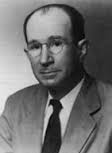 Le fasi secondo Sullivan (1954)
Kahn e Cannell (1968): variabile TEMPO
Il colloquio consiste in un «continuo flusso di interazioni durante un periodo di tempo»
Il T è la variabile centrale del processo in esame
E’ possibile insegnare al pz «nuovi accorgimenti e modi di comportamento»
Scuola di Palo Alto (1971)
La scuola di Palo Alto (Bateson, Haley, Watzlawick, etc.), Danziger, Birdwhistell, Scheflen …. hanno fornito strumenti metodologici ed ipotesi teoriche per l’analisi del processo di comunicazione che si sviluppa durante il colloquio (I cinque assiomi della comunicazione umana).
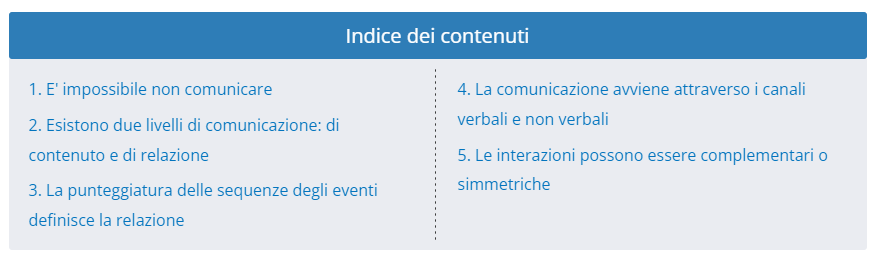 Watzlawick, P., Beavin, J. H., & Jackson, D. D. (1971). Pragmatica della comunicazione umana. Astrolabio.
Breve storia del colloquio clinico
Beck e Ellis (anni ‘60-‘80): Introduzione del colloquio strutturato per identificare e modificare le distorsioni cognitive.
Terza onda della CBT (dal 2000 in poi): Maggiore attenzione agli aspetti esperienziali e alla mindfulness.
LANG (2003): Obiettivi del colloquio
Lang (2003) considera il colloquio un incontro fra una persona che soffre e cerca aiuto e un'altra che si suppone in grado di  fornire aiuto e a cui è richiesto qualcosa di più del semplice ascolto. 
A suo avviso gli obiettivi di un colloquio sono:
ottenere, nel minor tempo possibile, il maggior numero di informazioni utili per lo scopo che ci si prefigge; 
creare e mantenere una buona alleanza con il paziente; 
raccogliere i dati che provengono sia dal colloquio (contenuto) sia dalla modalità di interazione tra operatore e paziente (processo).
Lang M. (2003), Il colloquio clinico, Milano, Raffaello Cortina Editore.
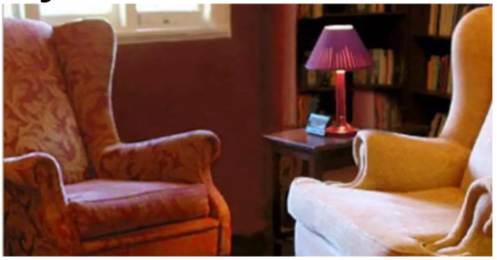 Fasi del colloquio: dall’accoglienza alla definizione del contratto
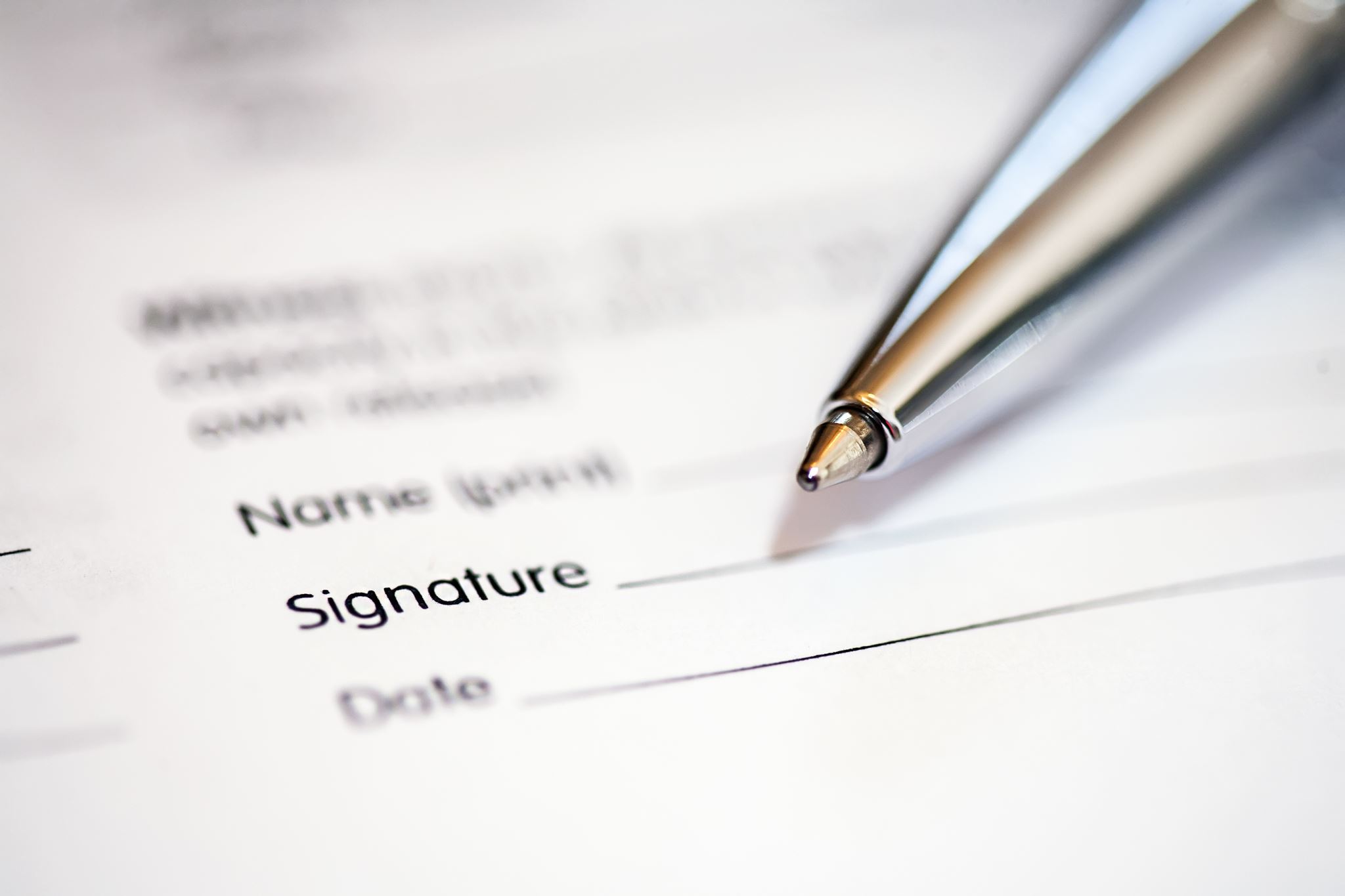 Nel contesto della terapia cognitivo-comportamentale, il colloquio segue una struttura ben definita, che può essere suddivisa in diverse fasi:
Le fasi secondo Sanavio (1991)
0. Presupposti: il colloquio è reso possibile da uno specifico contesto motivazionale (esiste una richiesta di aiuto; esiste un professionista con la propria competenza tecnica; esistono aspettative circa la possibilità di ricevere aiuto). I presupposti sono impliciti e rimandano alle vicende che hanno portato al colloquio. Il fatto che siano impliciti non esclude che talvolta sia utile esplicitarli. 1. Fase dei preliminari: il colloquio prevede l’avvio con alcuni convenevoli che sono sovrapponibili ai consueti riti sociali: presentazioni, parole di circostanza, qualche banalità… 2. Apertura: in linea di massima il colloquio prende il via con una domanda aperta “qual è il problema?”, “di che si tratta?”, “per quale motivo è qui?” 3. Specificazione del problema (fase del problema iniziale): si tratta di ottenere un’ampia e precisa descrizione del problema lamentato attualmente dal soggetto. L’enfasi è su ciò che la persona fa, pensa e prova nelle diverse situazioni piuttosto che su attributi che la persona possa avere globalmente come ad esempio “sono ansioso”, “sono depresso”.
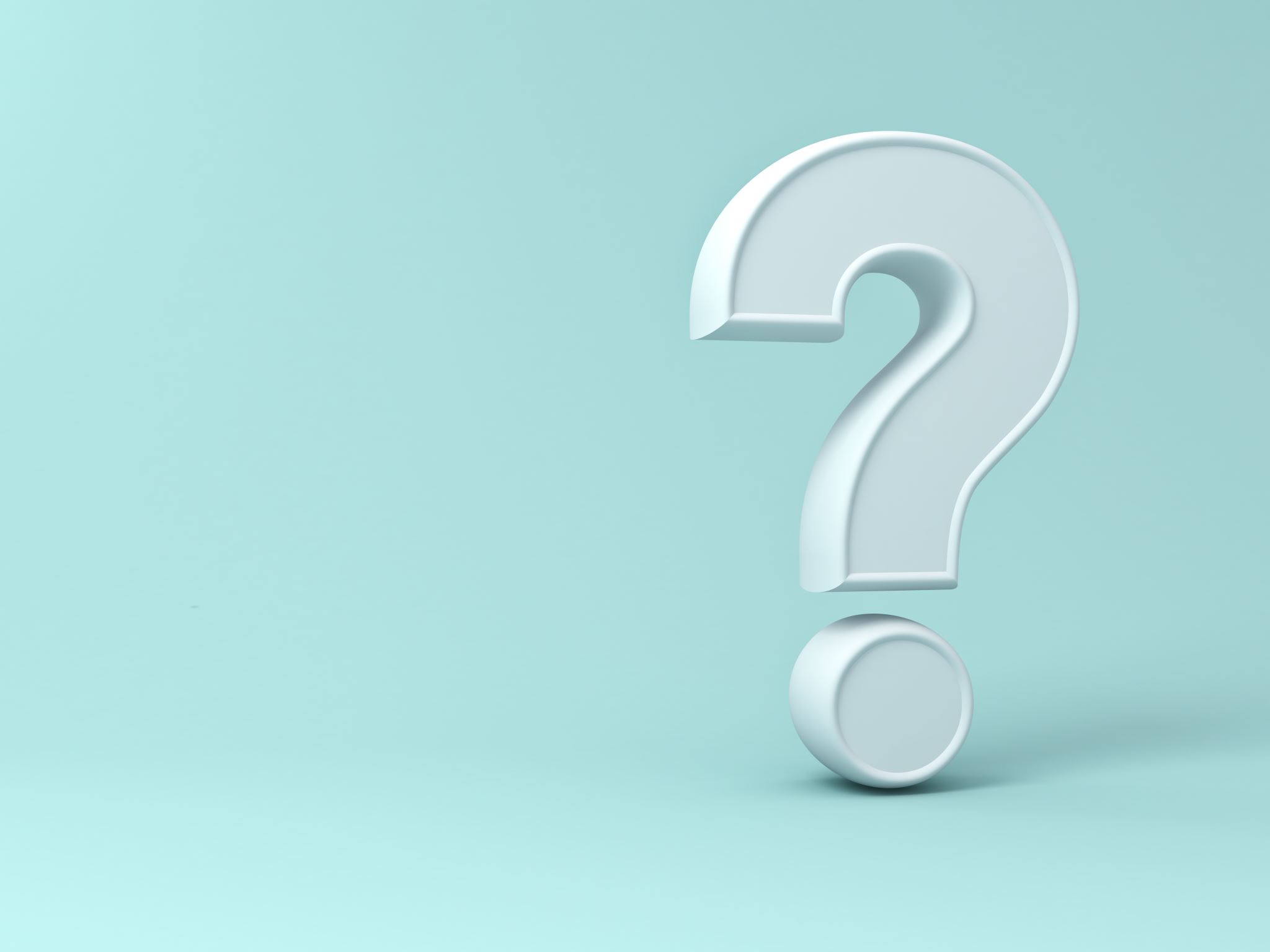 Le fasi secondo Sanavio (cont.)
4. Analisi delle variabili funzionalmente correlate (fase delle ipotesi di mantenimento): questo segmento del colloquio tende a individuare situazioni (stimoli) che possono fungere da antecedenti e avere un ruolo determinante nell’elicitare i disturbi. Si aggiunge poi la cosiddetta analisi dei conseguenti: i comportamenti problematici del paziente sono seguiti da conseguenze di ordine interno, di ordine sociale e di ordine familiare. 5. Allargamento (fase dei problemi attuali): si tratta di un allargamento ai problemi attuali e le domande sono volte a individuare e specificare tutti i problemi, al di là del problema iniziale. 6. Storia del problema (fase delle ipotesi eziopatogenetiche): questo segmento del colloquio tende alla ricostruzione (approfondita) del primo insorgere dei problemi o disturbi. L’obiettivo è formulare un’ipotesi che spieghi perché e come si sia sviluppato ciascun disturbo.
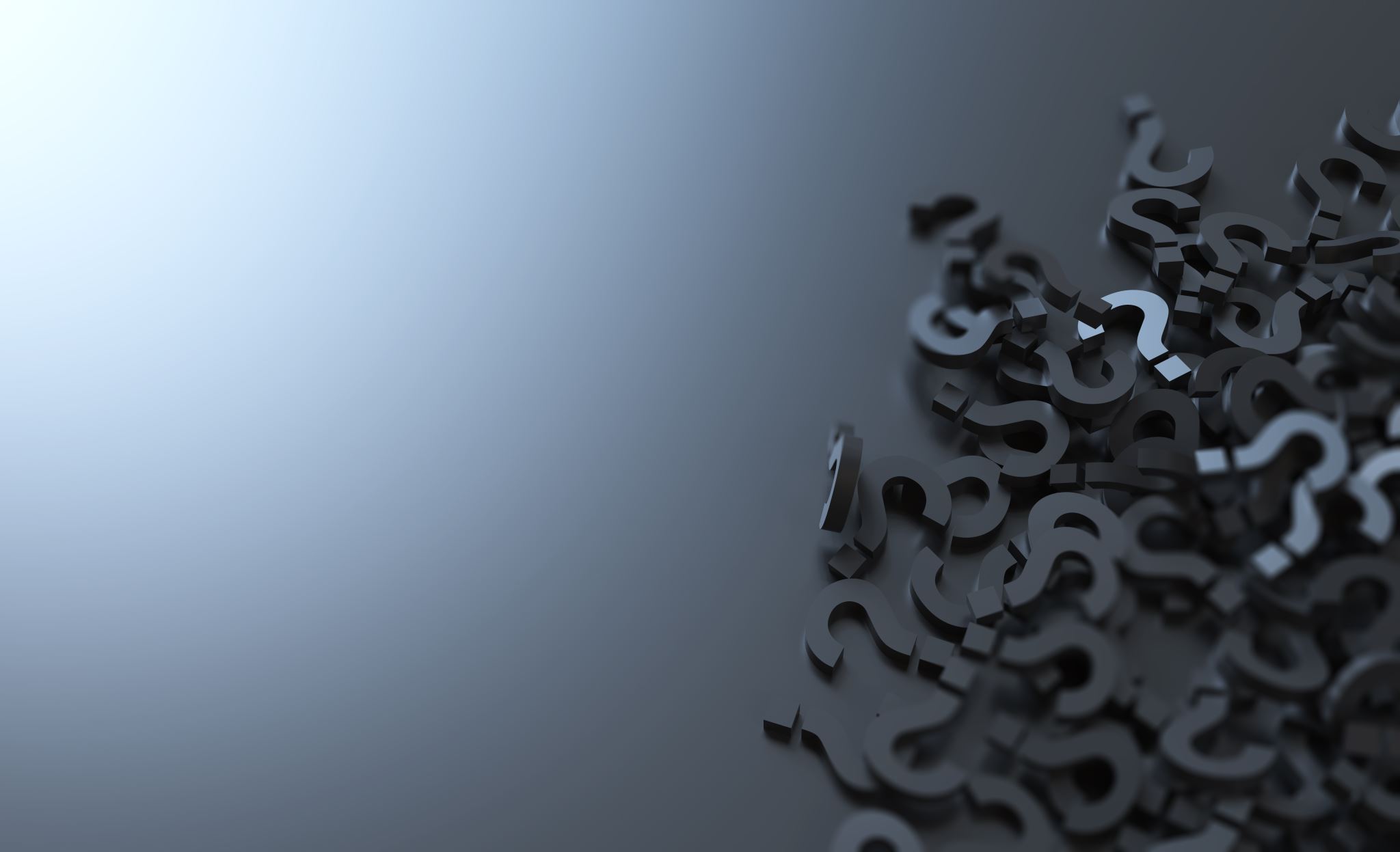 Le fasi secondo Sanavio
7. Storia personale (fase del profilo complessivo): in questa parte sono messi tra parentesi gli elementi problematici e patologici e si fa riferimento alla storia personale del paziente. Storia di vita, progetti, intenzioni, si mettono in luce fattori di vulnerabilità del paziente. Lo stile di questa parte tende ad essere rievocativo e rilassato. 8. Aspettative di trattamento: essendo ormai delineata e contestualizzata la domanda è ora possibile approfondire le sua aspettative riguardo al trattamento e ai suoi risultati. 9. Ipotesi di trattamento: in questa fase vengono precisati obiettivi di trattamento possibili e realistici sia per il breve che per il lungo termine. 10. Formulazione conclusiva e chiusura: lo psicologo richiama il filo logico dei colloqui e dà ampie informazioni sui risultati principali di tutte le analisi che li hanno segnati (test, registrazioni psicofisiologiche, …). Prospetta poi la propria formulazione del caso.
Il primo contatto
Scopo principale
Finalità del primo colloquio
Chi chiama per chiedere il colloquio
Età di chi chiama e della persona eventualmente per cui chiama nel caso sia un terzo
Lo chiede per sé o per altri?
Come si arriva al primo colloquio
Come mai a chiamare non è chi vorrebbe usufruire dell’intervento?
Quali sono le motivazioni che spingono chi chiama ad occuparsi per un altro e qual è il tipo di relazione fra i due ?
Come è arrivata la persona allo psicologo?  Chi lo invia
Numero di telefono
Data primo appuntamento
Osservazione del tono di voce della persona che chiama
L’accoglienza
Ansia del cliente primo incontro 
con psicologo
Schemi mentali o categorie dello psicologo
Prima impressione
Esclusione e scissione nella elaborazione delle informazioni
Isolamento diagnostico
[Speaker Notes: L’ACCOGLIENZA
La fase della accoglienza è il primo atto del primo colloquio con il cliente. 
In questo primo atto gioca un ruolo importante la prima impressione che cliente e clinico hanno l’uno dell’altro. 
In psicologia sociale è ampiamente documentata l’importanza della prima impressione negli incontri sociali nel più ampio capitolo della percezione sociale. 
Durante l’incontro clinico, la prima impressione può essere influenzata dalla emozione dell’ansia che può accompagnare il cliente che si reca er  dallo psicologo, che è per lui al momento una persona sconosciuta. 
Il condizionamento della prima impressione avviene attraverso la formazione di schemi mentali o categorie dello psicologo .
Quando si insinuano nella mente dello psicologo possono forviare in qualche modo il suo intervento. 
La formazione delle categorie e il seguirle nella conoscenza della persona può creare condizioni mentali di esclusione e di scissione nella elaborazione delle informazioni. 
Ad esempio lo psicologo può accentuare il suo interesse per la individuazione delle sindromi psicopatologiche piuttosto che comprendere le peculiarità di funzionamento psicologico della persona.
Importante è anche la considerazione del cosiddetto  isolamento diagnostico con il quale si intende l’esclusivo interesse dello psicologo per una diagnosi prettamente descrittiva e la obliterazione della relazione clinica e quindi la sottovalutazione della dinamica relazionale. 
Deriva dal condizionamento mentale della psicologo indirizzato verso la formazione di categorie e verso la necessità di seguirle nella conoscenza della persona. 
Lo stesso cliente può richiede una etichetta che lo tranquillizzi , richiedere spiegazioni e cause certe subito, esprimendo una urgenza e un controllo che gli impedisce di affrontare la situazione]
L’accoglienza
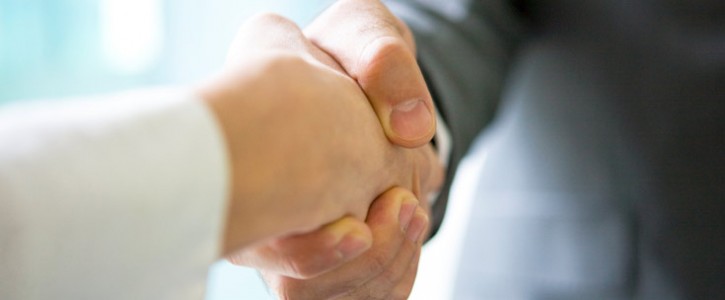 Salve! Sono il/la dott./dott.ssa Antonella Chifari
L’accoglienza
L’accoglienza
L’accoglienza
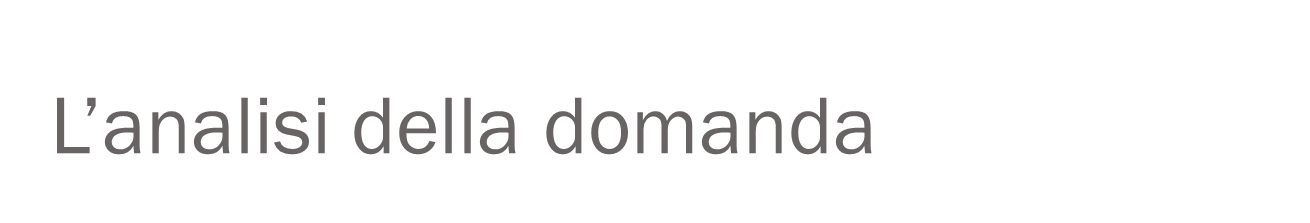 … l’incontro tra un professionista che ha in mente un chiaro modello di lavoro ed una persona che fa una domanda di aiuto.
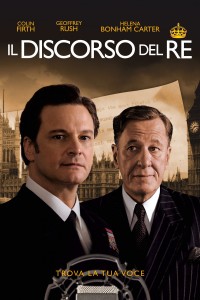 Da il film IL DISCROSO DEL RE. 
LIONEL (T): “sono molto sicuro di chiunque voglia essere curato”
http://www.cinemaepsicologia.it/analisi-del-film-il-discorso-del-re/
L’analisi della domanda
Come analizzare la domanda del cliente ?
[Speaker Notes: L'analisi della domanda non è solo ciò che il paziente chiede allo psicologo, ma anche che cosa esprime attraverso la sua domanda proprio a quello psicologo, le fantasie del paziente rispetto a ciò che lo psicologo può fare 
Come analizzare la domanda del cliente ? 
1. Riuscendo a, cogliere il significato che essa trasmette attraverso : 
2. Analisi del  contenuto della domanda = qual è il problema? Ad esempio: una donna racconta le difficoltà coniugali, un infermiere professionale la sua difficoltà a gestire la morte in un paziente, i lavoratori di una azienda parlano della loro mancata motivazione, un insegnante racconta le difficoltà di collaborazione con i colleghi
3. Valutazione del modo in cui  proposto il contenuto = la componente affettiva. Si può cogliere dal modo in cui è proposto il racconto del problema. Il cliente può avere già in mente la diagnosi e il modello di trattamento e chiede solo la loro legittimazione 
4. Attenzione al  senso della sua richiesta che può essere dedotto dalle sue risposte a domande come: 
Perché si è rivolto a me ?
Cosa mi chiede di fare ?
Perché lo sta chiedendo proprio adesso? 
Chi pone la domanda ?]
Gli stili più comuni di domanda
Domanda di delega
il cliente tende a delegare al clinico la conoscenza e la soluzione dei suoi problemi  «Mi dica dottore qual è il mio problema e come posso fare a risolverlo?»

Domanda di trasformazione
il cliente pretende un’azione onnipotente da parte del clinico di trasformazione di sé stesso o di parti di sé, considerate inaccettabili oppure una trasformazione degli altri, colpevoli del disagio del cliente; si tratta di una delega assoluta «Sono venuto qui perché lei mi faccia diventare più sicuro di me»; «Mi sono rivolto ad uno specialista per far in modo che mia moglie smetti di essere gelosa» 

Domanda di cambiamento
Domanda di cambiamento, che coinvolge la persona nella sua integrità «Voglio che lei mi aiuti a cambiare la mia vita»

Domanda di mutamento preordinato
Sono un esempio le richieste di psicoterapia per capire meglio se stessi e gli altri, per smettere una certa abitudine  “Sono venuto da lei per capire meglio me stesso e gli altri”
In questa fase di analisi il clinico valuta anche le motivazioni intrinseche al cambiamento del cliente 
Lo può fare rilevando: 
l’ importanza attribuita al cambiamento 
la  fiducia nel cambiamento 
riguarda la misura in cui la persona si sente in grado di cambiare
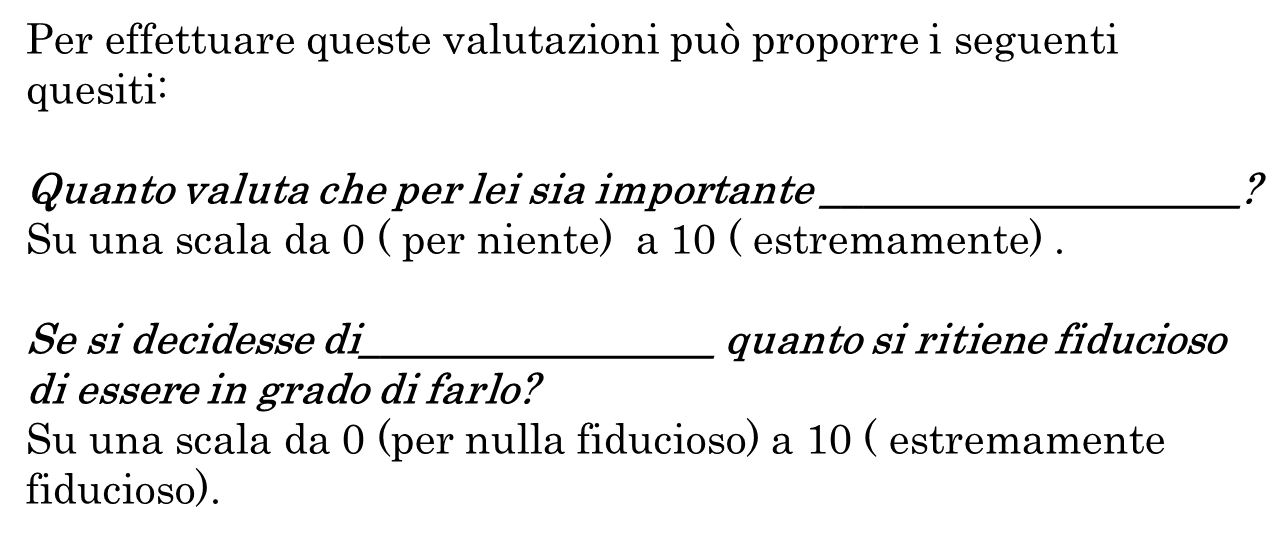 E’ importante che il clinico riconosca questi due tipi di affermazioni del cliente e riesca  a rispondere ad esse in modo differenziale. 
Le affermazioni nella direzione del cambiamento si esprimono con affermazioni relative a svantaggi dello status quo e vantaggi del cambiamento, intenzione di cambiare e ottimismo verso il cambiamento.
La resistenza si esprime con affermazioni di vantaggi dello status quo, svantaggi del cambiamento, intenzione di non cambiare, pessimismo verso il cambiamento.
Fra affermazioni di cambiamento ed affermazioni di resistenza
Ambivalenza della domanda
[Speaker Notes: Ad esempio:
un paziente viene inviato alla consultazione psicologica dal medico curante in quanto presenta una serie di disturbi (mal di testa, dolore allo stomaco, vertigini), dei quali non è stata trovata causa organica. 
Il paziente non vorrebbe venire perché crede che il suo malessere sia di origine organica, ma accoglie il consiglio del medico e si rivolge al clinico esprimendo un considerazione della psicologia come pratica che assomiglia alla magia. Quindi il suo scopo potrebbe essere quello di dimostrare che lui dello psicologo non ha alcun bisogno. Oppure desiderare  che lo psicologo gli risolva il problema in fretta.]
La richiesta paradossale
La richiesta paradossale riguarda la domanda che tutto cambi purché tutto rimanga com’è. 
Esempi di richiesta paradossale sono:
Richiesta degli insegnanti di cambiare il comportamento di un ragazzo che disturba senza chiedersi che cosa non va nella relazione. 
Richiesta d’intervento da parte della madre per la figlia che presenta comportamento oppositivo nei suoi confronti. La madre chiede allo psicologo di riportare la figlia ad essere quella brava bambina che dava tante soddisfazioni alla mamma.
Lo psicologo non deve colludere 
con gli insegnanti ma analizzare il problema in modo sistemico.
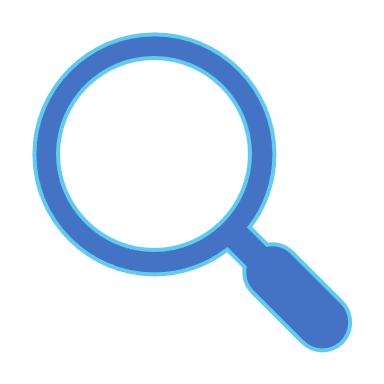 Lo psicologo non deve colludere con la madre, che fondamentalmente vuol dire analizzare la domanda in modo da scoprire qual è l’effettiva richiesta e i motivi che ne sono alla base.
Il contratto terapeutico
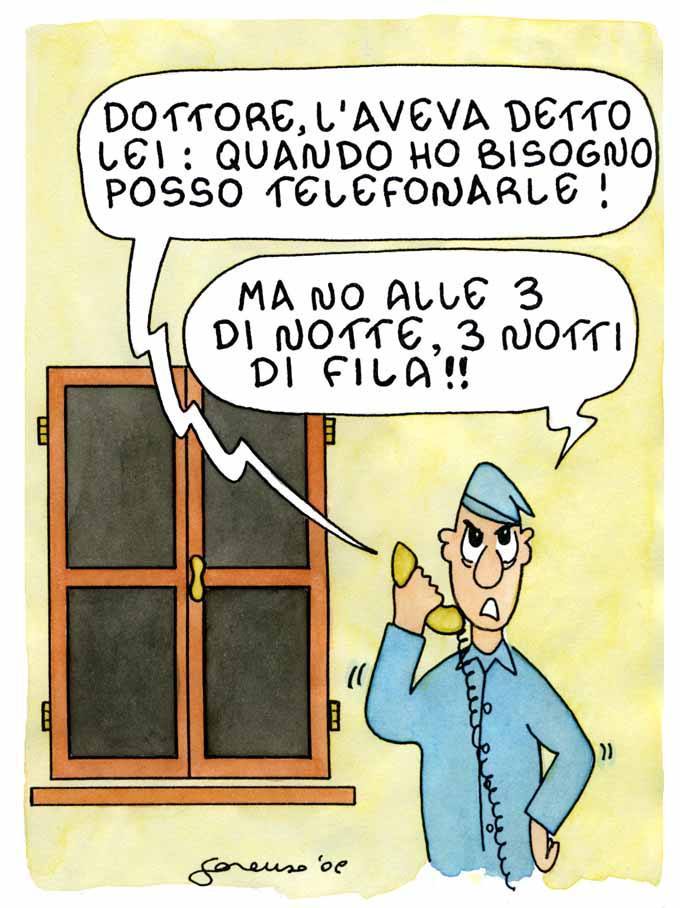 Per una buona esposizione è utile dire al cliente:
tempo a disposizione 
frequenza delle sedute
ruolo del clinico 
obiettivi del clinico
ruolo del cliente
dettagli cui si deve prestare attenzione
compenso e modalità di erogazione
Che tipo di domande
Domande aperte
Domande aperte
Esempio di un colloquio a domande aperte
T. «che cosa l'ha condotta qui, signora?»
P. «mi sento sempre stanca»
T. «stanca?»
P. «perché non riesco dormire bene»
T. «che cosa c'è che non va nel suo sonno?»
P. «E’ sempre è leggero, agitato e non riposante»
T. «Bene, in che senso sonno non riposante?»
P. «io credo... non so... »
T. «intende che si rigira nel letto?»
P. «no, non mi sembra... »
T. «perché non mi descrive il suo sonno, a partire dal momento in cui è andata letto?»
P. «sono andata a letto alle 22.30, poi mi sono alzata poco dopo la mezzanotte»
T « sì... »
P. «poi all'una o all'una e mezza ancora. Ho gironzolato per casa per circa mezz'ora poi mi sono nuovamente alzata alle quattro e non so quando mi sono addormentata. Al mattino è stato molto difficile alzarsi»
T. «per cui sonno agitato per lei significa alzarsi più volte durante la notte»
P. «si, è così»
T. «Ha anche detto che si sente stanca durante la giornata»
P. «esatto»
T. «accade più frequentemente dopo una notte agitata?»
P. «no, non necessariamente. Alcune notti dormo veramente bene e tuttavia mi sento stanca fino alle 11 e mezzo del mattino»
T. «quindi sembra che lei abbia due problemi: alzarsi durante la notte sentirsi stanca nelle ore mattutine» 
P. «si, è così»
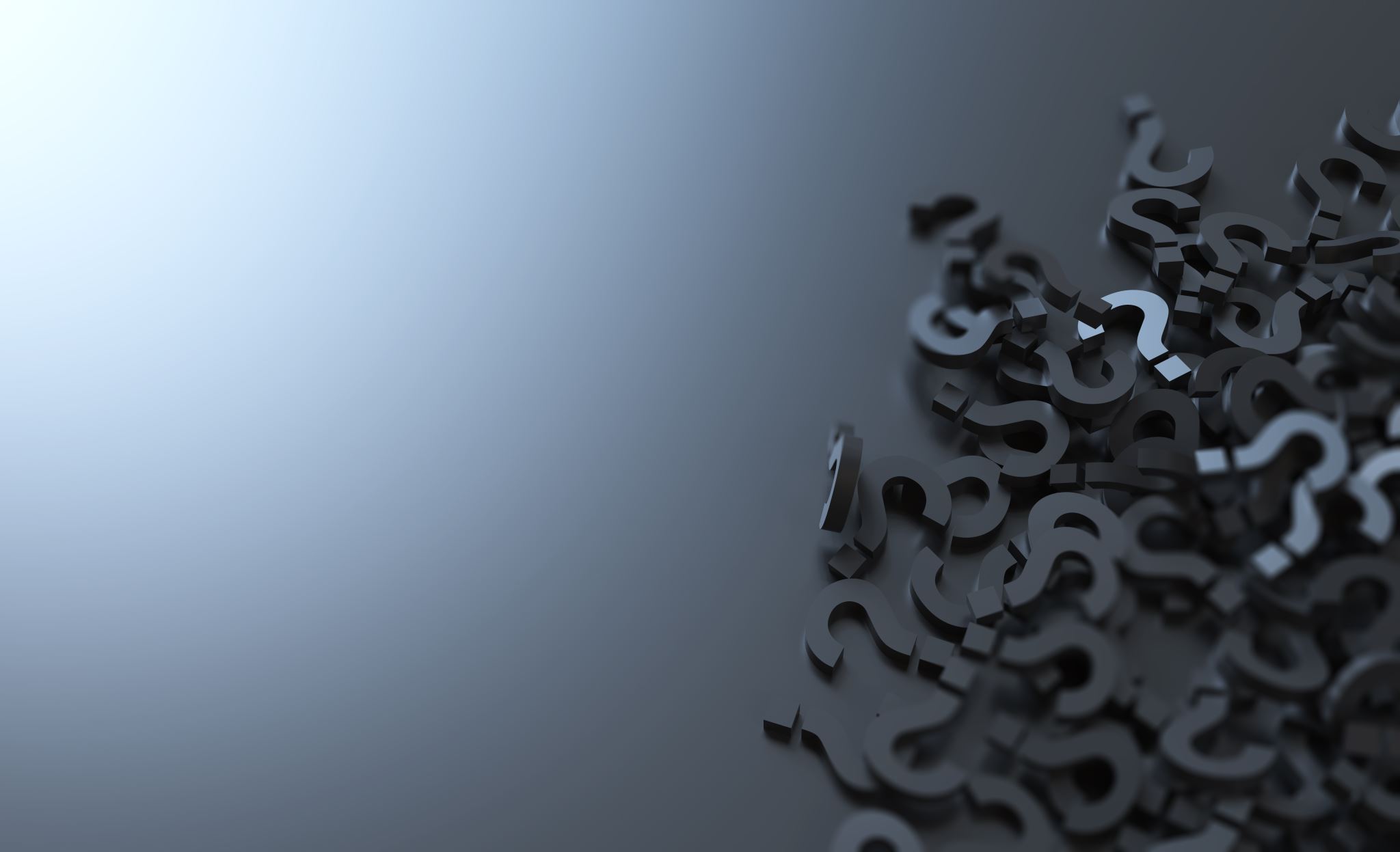 Domande chiuse
Quando sono cominciati questi problemi (pensieri, sentimenti)?
Che conseguenze/effetto hanno su di lei (la sua vita, la sua famiglia, il suo lavoro)?
Ha mai avuto esperienze simili nel passato?
Quando dice di sentirsi depresso, che cosa intende esattamente? 
Dove si verificano più frequentemente questi problemi?
Chi c’è di solito con lei?
….
Domande chiuse
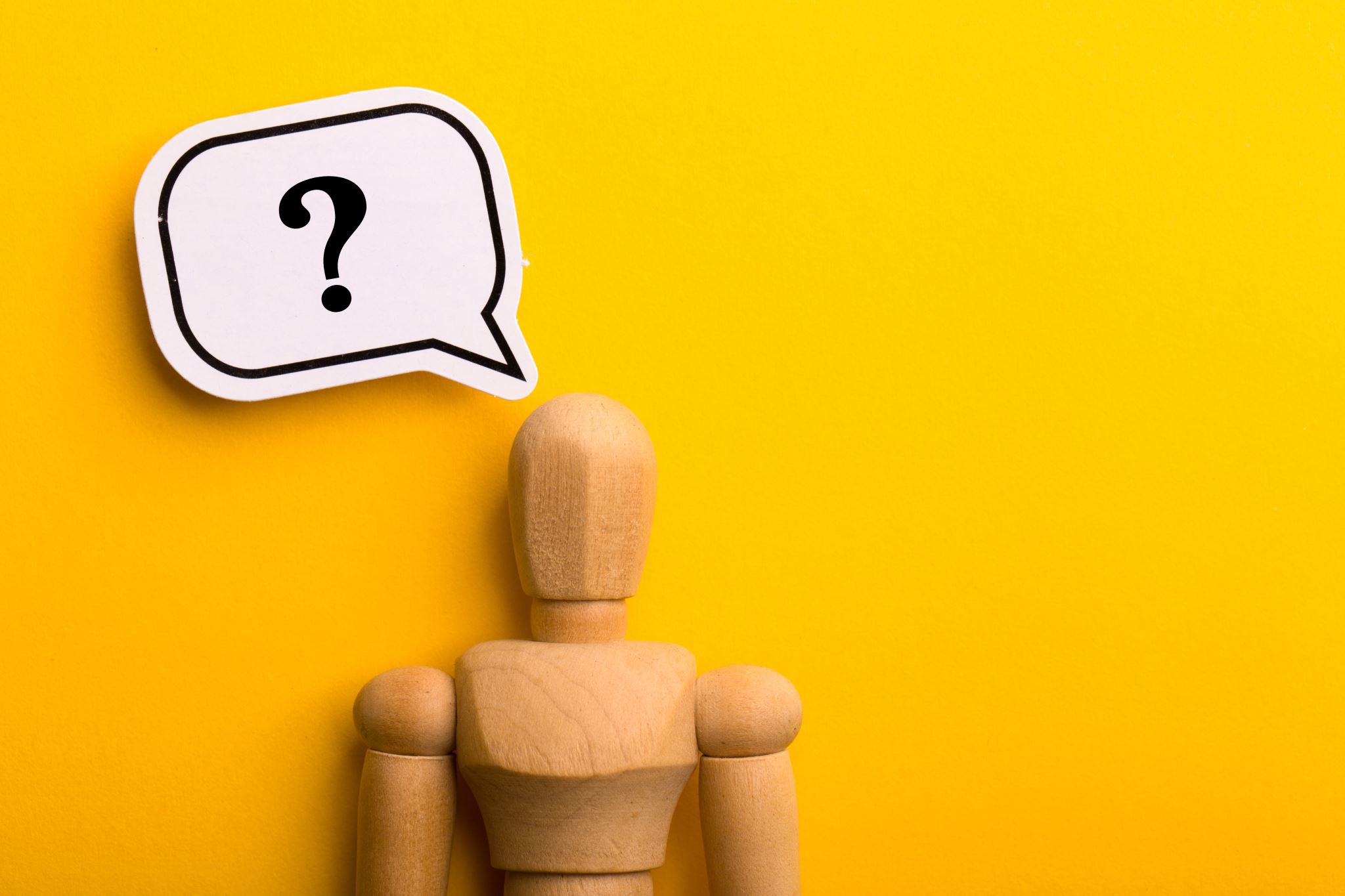 Tecniche utili: Chiarificazione
Mirano ad aiutare il pz ad esprimersi più precisamente, a tradurre i disturbi in sintomi, in tratti del comportamento a lungo termine, o in problemi della vita quotidiana.

SPECIFICARE (“in che senso non riposante?”)
GENERALIZZARE a volte invece il P. fornisce informazioni specifiche, ma il clinico ha bisogno di una comprensione più ampia di un pattern ricorrente.
VERIFICARE I SINTOMI (“cosa intende per…?”)
DOMANDE GUIDA suggeriscono al pz una specifica risposta, un assenso.  Si usano quando si intende indirizzare il pz in una specifica direzione («Non penserà davvero che … ? Ammetterà che … ?)
SONDARE: molti pz assegnano un significato particolare alle proprie esperienze; il fine è quello di identificare la logica del pz
Perché pensa che l’abbiano portata qui?
Perché pensa che accadano queste cose?
E’ possibile che le cose vadano diversamente?
CORRELAZIONI Le connessioni illogiche dimostrate dal pz durante il colloquio vanno approfondite. Se descrive due elementi apparentemente non interconnessi occorre comunicargli che non comprendiamo il collegamento e invitarlo a esplicitare più chiaramente che cosa i due elementi hanno (o non hanno) in comune.
RIASSUNTI si rivelano utili per quei pz che forniscono risposte vaghe o circostanziate, che mostrano deboli associazioni o fuga di idee.
Indirizzano l’attenzione del pz e gli danno un’idea di quello che l’intervistatore pensa.
Per riassumere è bene utilizzare lo stesso vocabolario del pz.
Tecniche utili: Chiarificazione - 2
Le tecniche di conduzione hanno carattere direttivo e sono utili per condurre il colloquio nella direzione desiderata senza tuttavia risultare troppo costrittive per il paziente.

CONTINUARE (“mi dica di più”)
Il pz è incoraggiato, attraverso gesti, cenni col capo, contatto visivo, e frasi di approvazione, a proseguire nel suo racconto indicandogli che la direzione che sta seguendo è utile per il clinico.
ENFATIZZARE (“Lei mi ha detto di sentirsi spesso nervosa…)
Consiste nel ripetere la parte della risposta del pz che si vuole che elabori. In questo caso il clinico enfatizza selettivamente alcuni aspetti delle sue affermazioni, invitandolo ad approfondire certi punti invece che altri.
Può essere usata quando il pz offre diversi spunti, ma si vuole che segua solo un determinato aspetto del discorso.
Tecniche utili: Conduzione
[Speaker Notes: Transizione graduale
causa-effetto: si assume che un evento riferito possa incidere sul funzionamento del P. Esempi possono essere l’abuso di sostanze e i loro effetti, o eventi della vita e loro conseguenze, o una malattia fisica e il suo impatto.

temporale: la transizione tra i sintomi è attuata collocandoli nel medesimo contesto temporale.

Transizione accentuata
I passaggi accentuati sottolineano il cambiamento di argomento: accantonano il tema precedente, enfatizzando ciò che si va ad introdurre.
Una transizione di questo tipo può essere introdotta riassumendo quanto è stato discusso fino ad un certo punto del colloquio, prima di passare ad un nuovo argomento

Transizione improvvisa
I passaggi improvvisi introducono il nuovo argomento con poco preavviso e di solito vengono posti volutamente in modo privo di tatto, fino ad essere quasi “imbarazzanti”, come una forma di “contro-interrogatorio” che impedisce al P. di continuare a presentare i dati secondo l’impostazione che ha deciso di seguire.
È utile con P. che mentono o simulano dei sintomi, in quanto li coglie di sorpresa.]
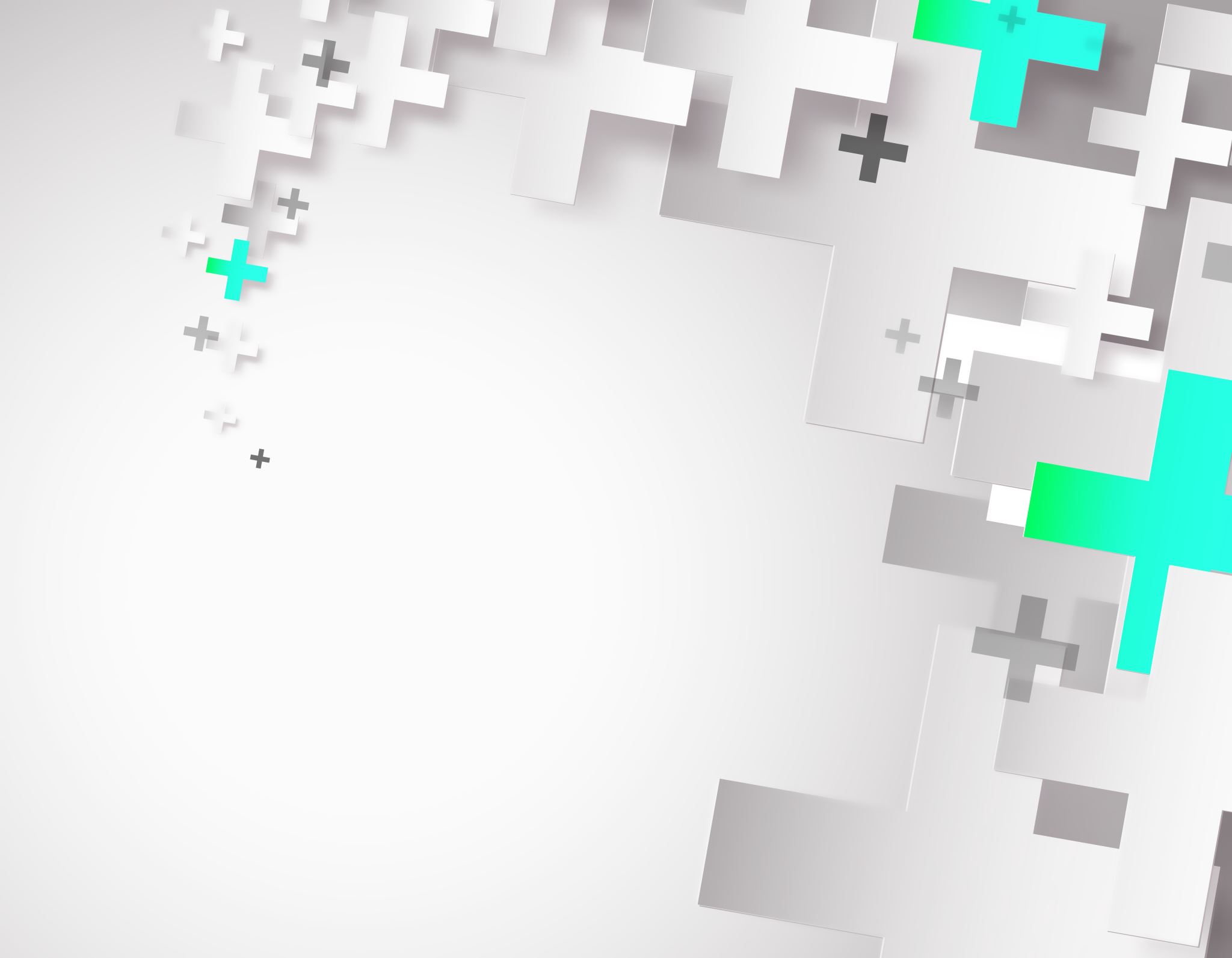 Tecniche utili: Conduzione
Le tecniche di conduzione hanno carattere direttivo e sono utili per condurre il colloquio nella direzione desiderata senza tuttavia risultare troppo costrittive per il paziente.

RIDIREZIONARE: riportare il pz con delicatezza ad un altro argomento
Serve per comunicare al pz la necessità di non divagare e invitarlo a tornare al discorso iniziato. È bene utilizzarla quando il pz è poco informativo, fornisce dettagli irrilevanti, o si focalizza sui problemi di terze persone.
TRANSIZIONE: portare gradualmente il pz su argomenti diversi creando connessioni causa-effetto e temporali (“adesso parliamo di…”)
[Speaker Notes: Transizione graduale
causa-effetto: si assume che un evento riferito possa incidere sul funzionamento del P. Esempi possono essere l’abuso di sostanze e i loro effetti, o eventi della vita e loro conseguenze, o una malattia fisica e il suo impatto.

temporale: la transizione tra i sintomi è attuata collocandoli nel medesimo contesto temporale.

Transizione accentuata
I passaggi accentuati sottolineano il cambiamento di argomento: accantonano il tema precedente, enfatizzando ciò che si va ad introdurre.
Una transizione di questo tipo può essere introdotta riassumendo quanto è stato discusso fino ad un certo punto del colloquio, prima di passare ad un nuovo argomento

Transizione improvvisa
I passaggi improvvisi introducono il nuovo argomento con poco preavviso e di solito vengono posti volutamente in modo privo di tatto, fino ad essere quasi “imbarazzanti”, come una forma di “contro-interrogatorio” che impedisce al P. di continuare a presentare i dati secondo l’impostazione che ha deciso di seguire.
È utile con P. che mentono o simulano dei sintomi, in quanto li coglie di sorpresa.]
Criticità nella Relazione Terapeutica
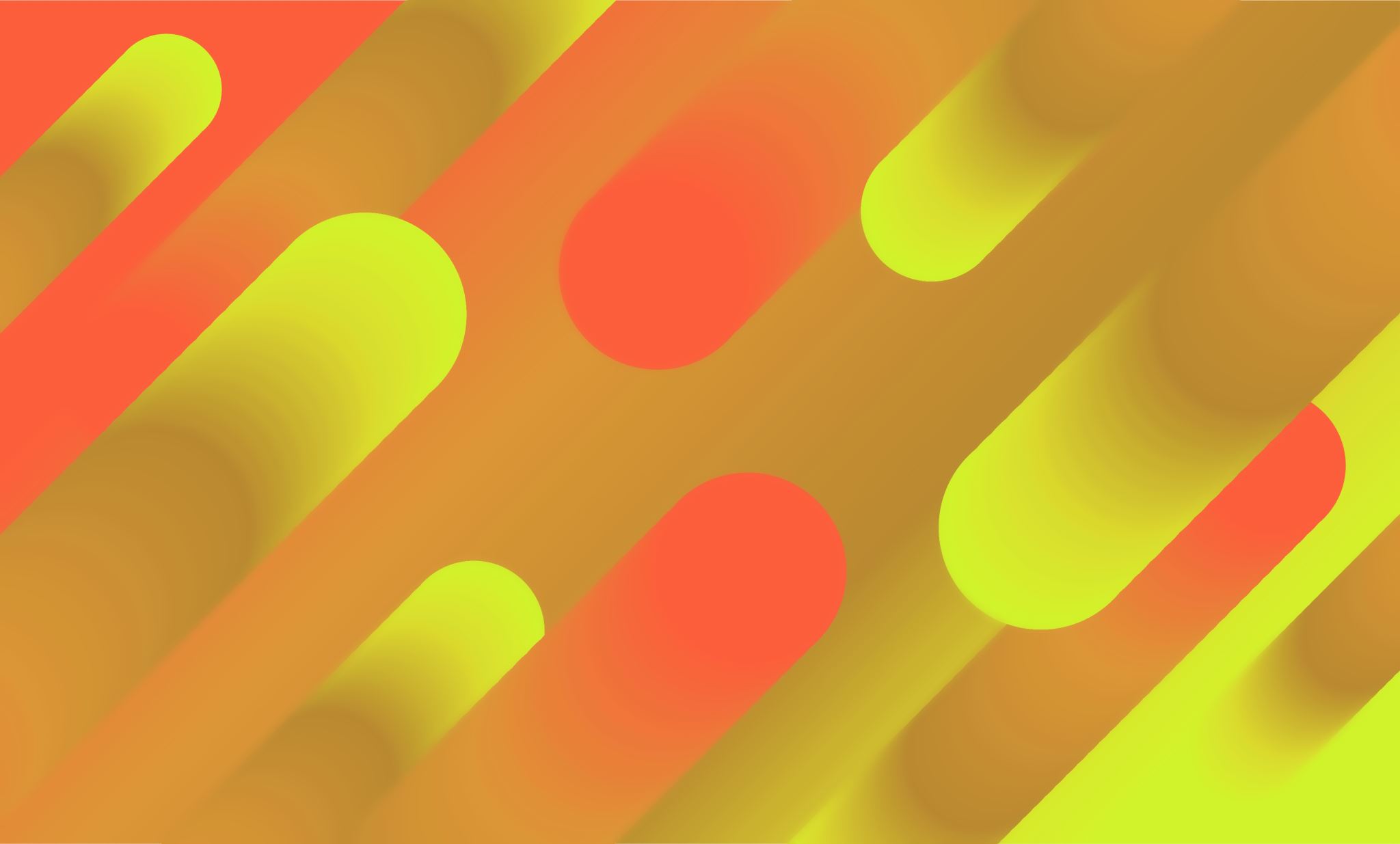 Tenere a mente che …
Non è solo importante indagare per avere informazioni, ma cogliere la tonalità affettiva che ad esse si accompagna, l’intensità, la congruità tra affetto e contenuto, il grado di armonia o disarmonia tra le esperienze riferite, il livello di attesa fiduciosa verso il futuro e la possibilità di trovare soluzioni al malessere attuale o l’intensità della rinuncia e della disperazione.
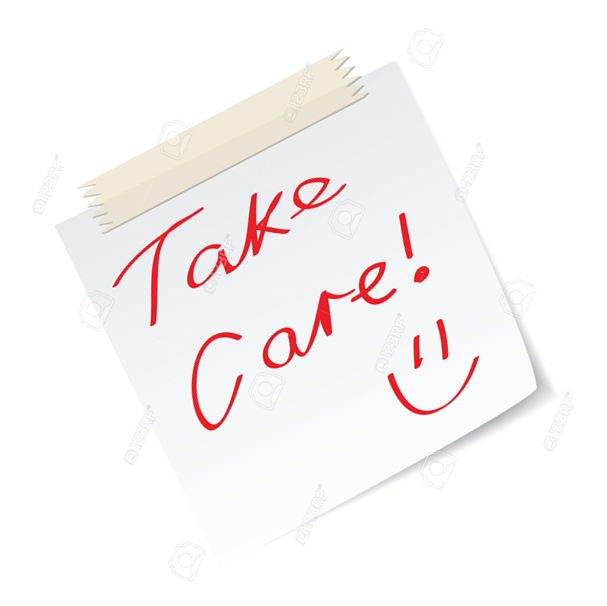 Cosa fare
Permettere al paziente di narrare la propria storia
Prendere il paziente “sul serio”
Lasciare tempo alle emozioni del paziente 
Indagare i pensieri
Dare rassicurazione laddove possibile
Iniziare una relazione costruttiva e “vera”
Ricordare che “ascoltare” è “fare”!
Cosa non fare
Ricordarsi di …
Mettere il paziente a proprio agio, è un colloquio, non un interrogatorio!
Essere neutrali! Evitare giudizi, pregiudizi, prendere le parti per o contro il paziente
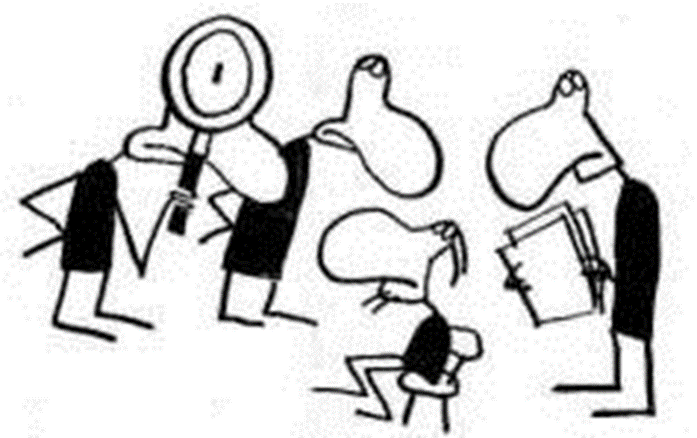 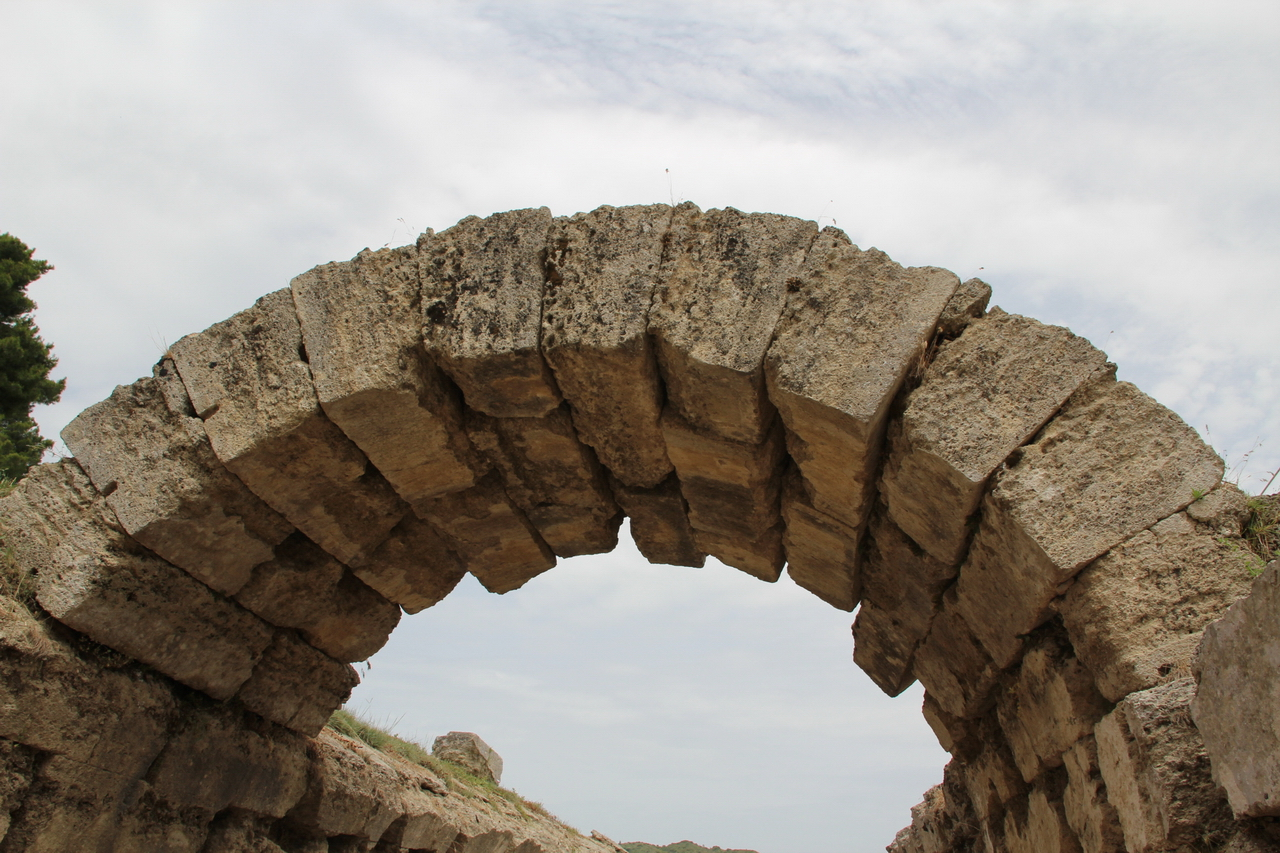 Concludiamo
… con un pezzo tratto da “Le città invisibili” di Italo Calvino: 
Marco Polo descrive un ponte, pietra per pietra.Ma qual è la pietra che sostiene il ponte? Chiede KublaiKan.Il ponte non è sostenuto da questa o quella pietra, risponde Marco,ma dalla linea dell’arco che esse formano.KublaiKan rimane silenzioso, riflettendo. Poi soggiunge: Perché mi parli delle pietre? E’ solo dell’arco che m’importa.Polo rispose: Senza pietre non c’è arco.
… se il linguaggio di chi parla sarà perspicuo, saranno i fatti a costituire un ponte tra punti di vista diversi. 										Wittgenstein
BIBLIOGRAFIA
Sanavio E. (1991). Psicoterapia Cognitiva e Comportamentale. Roma: Carocci
Anchisi R., Dessy M.G. (2015). Manuale per il colloquio psicologico. Franco Angeli. 
Anchisi R., Dessy M.G. (2017). Il Colloquio Clinico. Hogrefe Ed.
Moderato P., Rovetto F. (2006). Psicologo: verso la professione. McGraw-Hill.
Fine, S. F., Glasser, P.H. (1999). Il primo colloquio. McGraw Hill
Cionini, L., (1991). Psicoterapia Cognitiva. La Nuova Italia Scientifica
Del Corno, F., Lang, M. (1996). Modelli di colloquio in psicologia clinica. Franco Angeli. 
Montesarchio, G. (2002). Colloquio in corso. Franco Angeli
Lis, A., Venuti, P., De Zordo M.R.(2009). Il colloquio come strumento psicologico. Ricerca, diagnosi, terapia. Giunti Edizioni.
Ruggiero, G.M., Sassaroli, S. (2013). Il colloquio in psicoterapia cognitiva. Tecnica e pratica clinica. Raffaello Cortina Editore
I cinque assiomi
Nel suo testo “Pragmatica della comunicazione umana”, Watzlawik enunciò i cinque assiomi della comunicazione, cardini di una teoria tuttora accettata.
1) Non si può non comunicare. Anche il silenzio è comunicazione, anzi, in certe occasioni può dare messaggi molto forti.
2) Ogni messaggio ha un aspetto di contenuto e uno di relazione. Sarebbe come dire che in ogni comunicazione troviamo una informazione (contenuto) e un comando, o un invito, o una preghiera (relazione).
3) Una relazione va letta in funzione della punteggiatura delle sequenze di comunicazione. In una disputa, una delle cose più difficili è stabilire “chi ha cominciato”. In comunicazione, mettere la punteggiatura significa proprio fissare un inizio nello scambio dei messaggi.
Nelle relazioni difficili, ogni interlocutore tende ad assegnare all’altro il ruolo di iniziatore della lite, e così si arriva facilmente a una escalation.
4) Si comunica sia con la modalità numerica, sia con quella analogica. Si mandano messaggi con il linguaggio (parlato, scritto), ma anche con gesti, espressioni, posture. È il cosiddetto linguaggio corporale, meno preciso, ma generalmente più sincero e a volte molto efficace.
5) Nella comunicazione tra due persone, le posizioni possono essere simmetriche o complementari. Comunicando, una persona può assumere due posizioni, che vengono dette one-up e one-down. La prima è una posizione attiva, di comando, la seconda una posizione di sottomissione. Le posizioni possono variare a ogni coppia di battute e nel singolo scambio possiamo rilevare posizioni complementari (uno è one-up e l’altro è one-down), ma anche simmetriche (entrambi up o entrambi down). 

Es.: Sono entrambi down due fidanzati che tubano, sono tutte e due up due persone che discutono, senza necessariamente litigare. In una normale conversazione è possibile passare tranquillamente da posizioni simmetriche a posizioni complementari. Sono simmetrici il capo che dà ordini al dipendente (che non è per forza un travet servile) o il leader della compagnia, quello che decide che cosa si farà quella sera, rispetto ai suoi amici che hanno meno personalità. Di conseguenza, in farmacia il farmacista è costantemente one-up con il paziente, in forza delle sue conoscenze professionali, ma lo è anche quando convince gli amici a passare la serata a teatro o il pomeriggio allo stadio. È potere il know how ma lo è anche il carisma.